Jeppe Z. Ajslev
2022
Succesfuld arbejdsmiljøkoordinering i byggebranchen
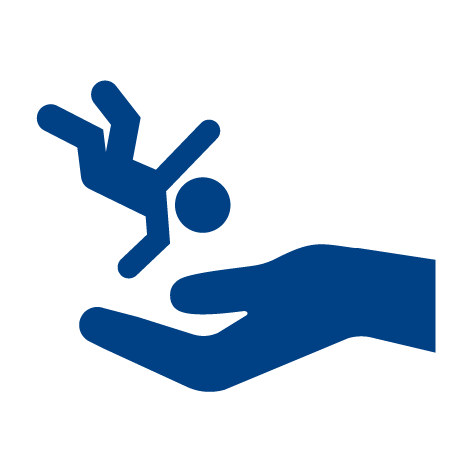 Jeppe ZN Ajslev
Forskningsgruppen for sikkerhedskultur og arbejdsulykker.
Det Nationale Forskningscenter for Arbejdsmiljø (NFA)
Succesfuld arbejdsmiljøkoordinering i byggebranchen
1
Baggrund for projektet
Byggebranchen rummer stort set alle risici og bygningsarbejdere ligger for højt på de forkerte parametre…

Arbejdsmiljøkoordinering er siden 1992 et af EU’s centrale initiativer.

Koordinatorens opgave – at koordinere arbejdsmiljøet hvor mere end én arbejdsgiver er til stede.

At sikre, at de generelle forebyggelsesprincipper anvendes og at arbejdsmiljøet er koordineret i både projekteringsfase og byggefase.

På trods af denne vigtige rolle findes der nærmest ingen forskning om koordinatorer og slet ingen studier om koordineringens effekter.
Succesfuld arbejdsmiljøkoordinering i byggebranchen
2
2022
Projektets formål
Hvilke kompetencer anser arbejdsmiljøkoordinatorer som vigtige for at lykkes med arbejdsmiljøkoordinering?

Hvordan kan vi udfolde de arbejdsmiljøkoordinatorers professionelle identitet for bedre at forstå deres mål og værdier i arbejdet, deres strategier for at opnå disse og de barrierer de oplever?

Forbedrer arbejdsmiljøkoordinatorer arbejdsmiljøet på danske byggepladser? Og hvordan gør de det?

Hvilke relationelle praksisser anvender de i arbejdet med at forbedre arbejdsmiljøet?
Succesfuld arbejdsmiljøkoordinering i byggebranchen
3
2022
Projektets metoder
Delphi metoden til udvælgelse af ‘succesfulde koordinatorer’
24 havde mere end 3 nomineringer. 

Observationsstudier med 12 udvalgte.
Samlet 107 dages observationer
Interview med koordinatorer

Sikkerhedsklimaspørgeskema på udvalgtes pladser.
258 besvarelser fra 8 koordinatorer. 15 forskellige pladser.
Succesfuld arbejdsmiljøkoordinering i byggebranchen
4
2022
2022
Resultater
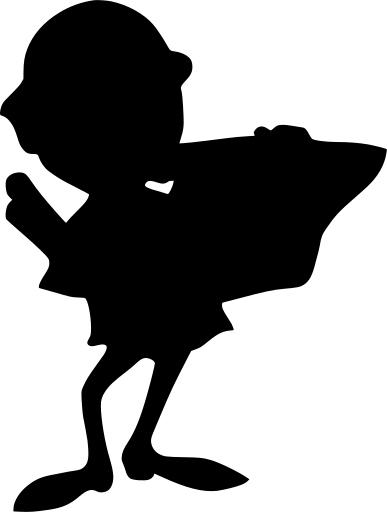 Succesfuld arbejdsmiljøkoordinering i byggebranchen
5
Publikationer
Udgivet:
Møller, Kines, Dyreborg, Andersen & Ajslev (2021) The competences of successful safety and health coordinators in construction projects. Construction Management and Economics. 39(3), 199-211.
Ajslev, Møller & Nimb (2022) Puzzle-piece caretakers or necessary evils – on the professional identities of OSH coordinators in construction. Nordic Journal of Working Life Studies.
Ajslev, Møller, Andersen, Pirzadeh & Lingard (2022) The Hierarchy of Controls as an approach to visualize the impact of occupational safety and health coordination Int. J. Environ. Res. Public Health.

Under udgivelse
Ajslev & Møller (under review).  Experts, Challengers and Champions – on the relational roles and practices of OHS coordinators in the Danish construction industry. Submitted.
Succesfuld arbejdsmiljøkoordinering i byggebranchen
6
2022
Arbejdsmiljøkoordinatorers kompetencer
Eksisterende forskning på området
Succesfuld arbejdsmiljøkoordinering i byggebranchen
7
2022
Professionelle identiteter
‘På det mest basale niveau, der mener jeg jo at det arbejde jeg laver som arbejdsmiljøkoordinator er virkelig vigtigt – det er et spørgsmål om liv og død… Men I det store billede, der er vi jo bare sådan en lille brik I puslespillet. Folk skal tænke på økonomi, branding, kundetilfredshed, forsikring, æstetik, design […] men det er min passion, jeg synes det er spændende og jeg kan godt lide at forbedre ting.’
						(Finn)
Puslespilsbrik vogter
Nødvendigt onde
Perifær beslutningstager
Risikovurderer
Allianceskaber 
Orkesterleder
‘Jeg synes det er konfliktfyldt til tider, og det er hårdt. Man vil gerne anerkendes og være ønsket når man besøger en kunde ikk. Men nogengange, der er du bare et nødvendigt onde. Og det leder til en masse negative ting. Jeg bliver så træt af det, når jeg bliver nødt til at kaste håndklædet I ringen og sige; ‘its my way or the highway’. Det er lidt et nederlag, det er ikke en made at arbejde på. Men det er nødvendigt til tider.’ 
 						(Pia)
Succesfuld arbejdsmiljøkoordinering i byggebranchen
8
2022
Analyser af observationsstudier
Forebyggelsestrappen eller-
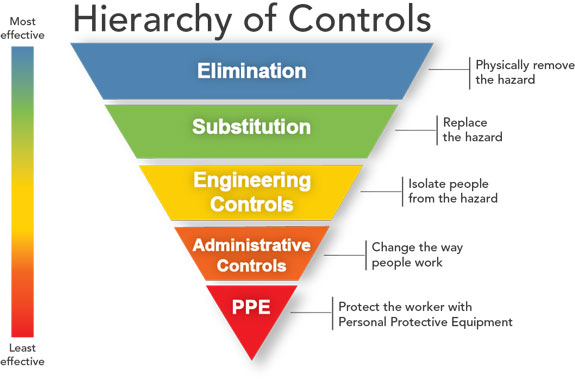 Succesfuld arbejdsmiljøkoordinering i byggebranchen
9
2022
Praksisanalyser
At praktisere udfordrer-rollen
‘Speaking up’ om usikre eller usunde forhold.
Udfordre ledelsesprioriteter.
Anvende interesseret spørgeteknik.
25 situationer analyseret.

6 succesfulde praksisser:
Autoritet
Alliancebygger 
Skabe indflydelse
Udfordrer
Ekspert
Bannerfører (championing)
At praktisere ekspert positionering
Bringe viden om OSH lovgivning I spil.
Udvise praktisk viden om processer og deres relaterede risici.
Kritisere andres arbejde på et fagligt grundlag.
Succesfuld arbejdsmiljøkoordinering i byggebranchen
10
2022
Identiteter vs. praksisser
Succesfuld arbejdsmiljøkoordinering i byggebranchen
11
2022
2022
Tak for jeres tid!
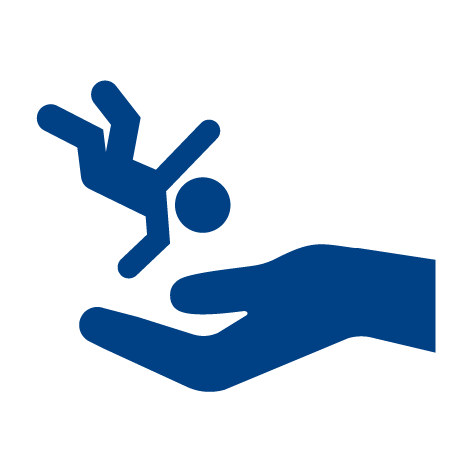 Succesfuld arbejdsmiljøkoordinering i byggebranchen
12